Богослов’я 1
Інститут християнських лідерів
Професор Сергій Перевишко
Серпень 2019 5.2
Визначення Трійці
Trinitas
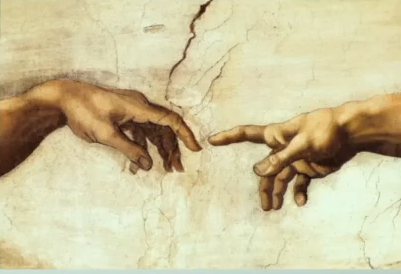 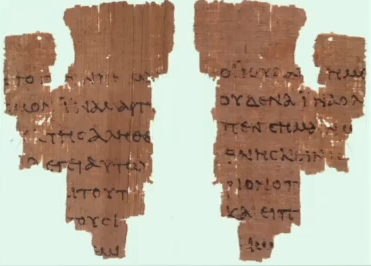 Визначення Трійці
Trinitas
Persona
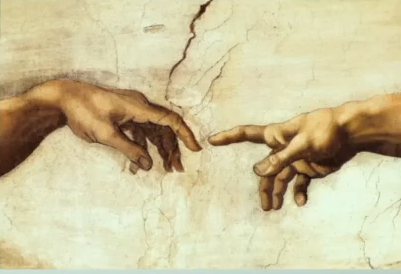 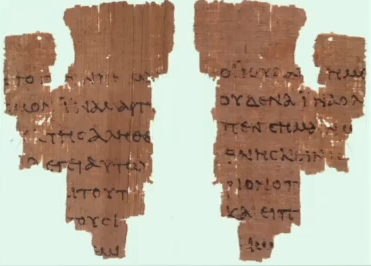 Визначення Трійці
Trinitas
Persona
Substantia
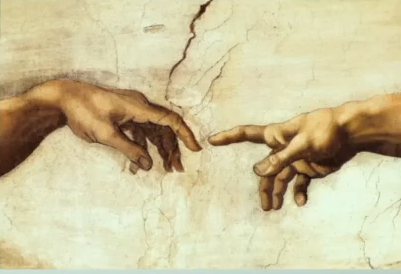 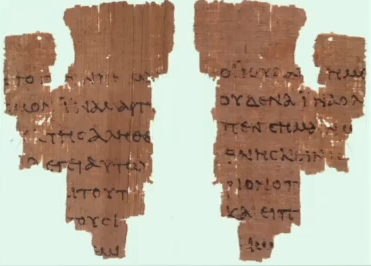 Богослов’я 1
Функції у Трійці
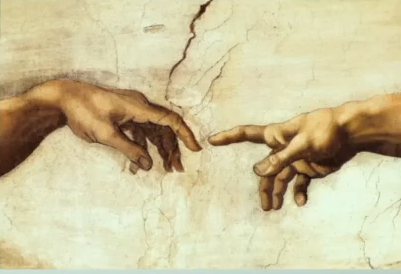 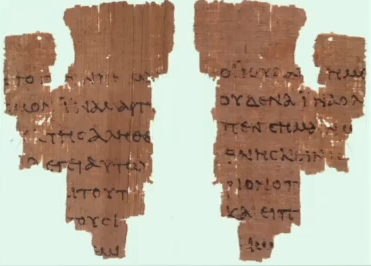 Богослов’я 1
Функції у Трійці
Підпорядкованість у Трійці
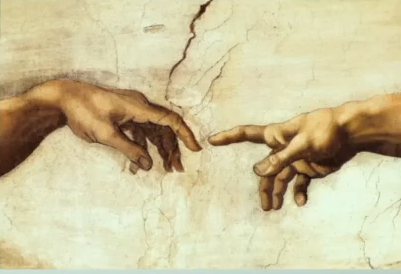 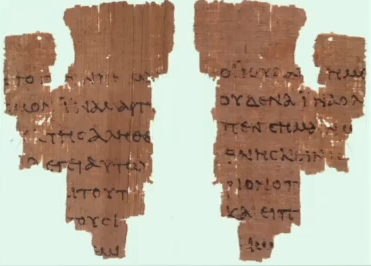 Богослов’я 1
Функції у Трійці
Підпорядкованість у Трійці
Ілюстрація Трійці
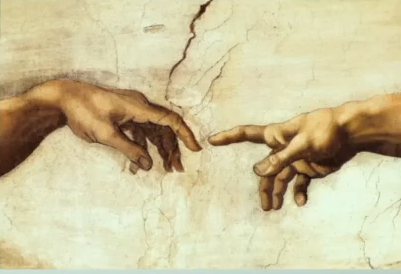 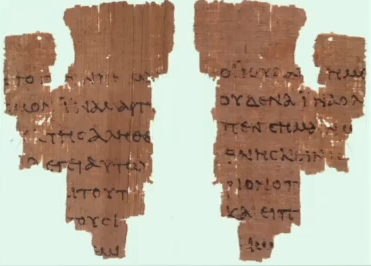 Богослов’я 1
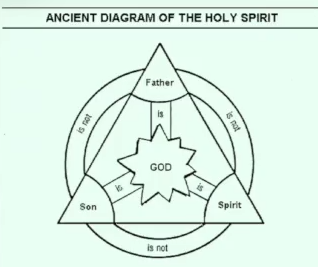 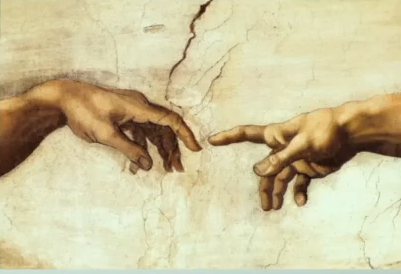 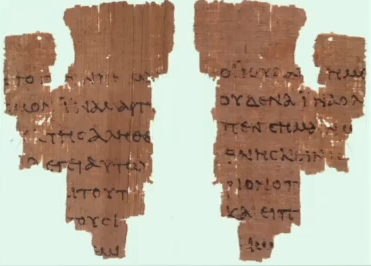 Питання, пов’язані зі вченням про Трійцю
Синівство Христа: вічне чи втілене
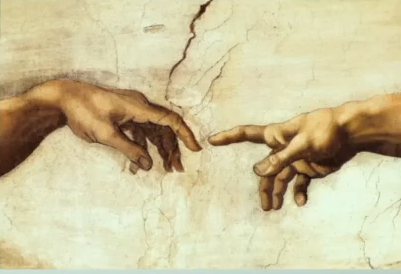 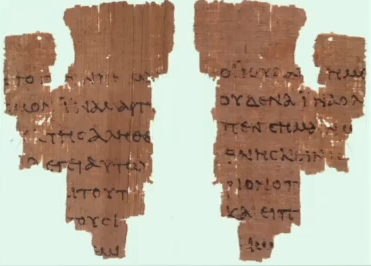 Питання, пов’язані зі вченням про Трійцю
Синівство Христа: вічне чи втілене
ΈΓΕΝΝΗΘΗΝ народжений
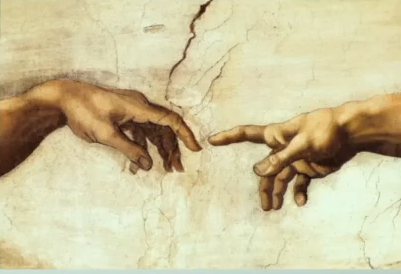 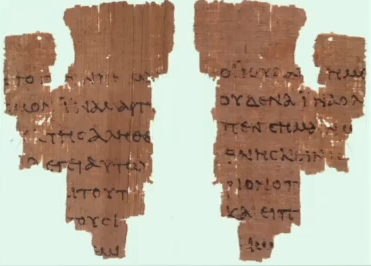 Питання, пов’язані зі вченням про Трійцю
Синівство Христа: вічне чи втілене
ΈΓΕΝΝΗΘΗΝ народжений
ΠΡΩΤΟΤΟΚΟΝ первородний
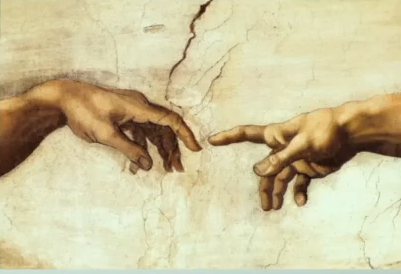 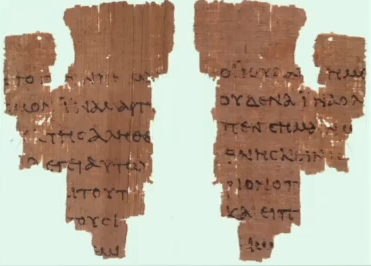 Питання, пов’язані зі вченням про Трійцю
Синівство Христа: вічне чи втілене
ΈΓΕΝΝΗΘΗΝ народжений
ΠΡΩΤΟΤΟΚΟΝ первородний
ΜΟΝΟΓΕΝΉΣ єдинородний
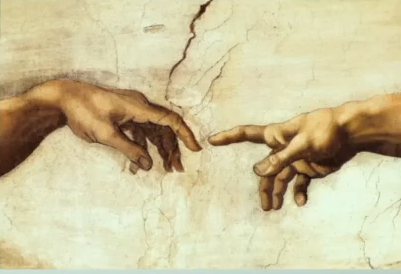 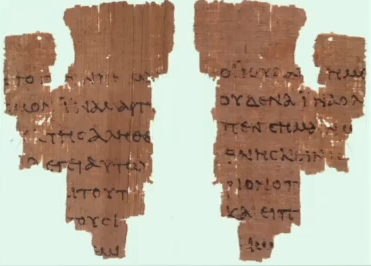 Питання, пов’язані зі вченням про Трійцю
Синівство Христа: вічне чи втілене
ΈΓΕΝΝΗΘΗΝ народжений
ΠΡΩΤΟΤΟΚΟΝ первородний
ΜΟΝΟΓΕΝΉΣ єдинородний
Філеокве (FILIOQUE) – що виходить від Батька і Сина
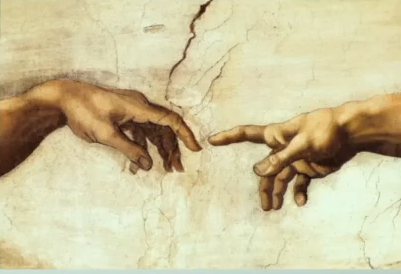 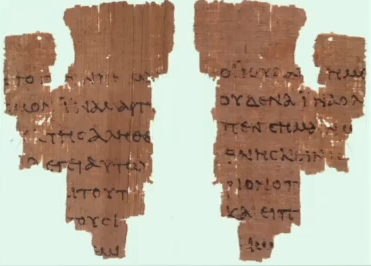 Сутність та природа Бога
Природні якості (які не передаються):
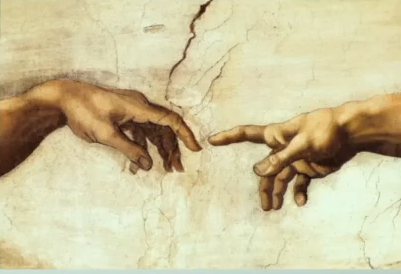 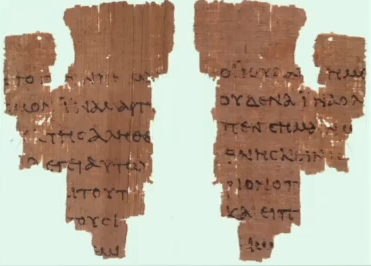 Сутність та природа Бога
Природні якості (які не передаються):
Бог є Дух
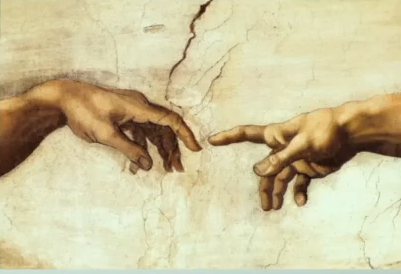 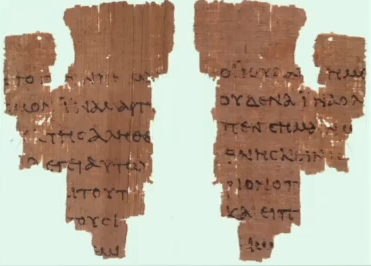 Сутність та природа Бога
Природні якості (які не передаються):
Бог є Дух
Всезнання Бога
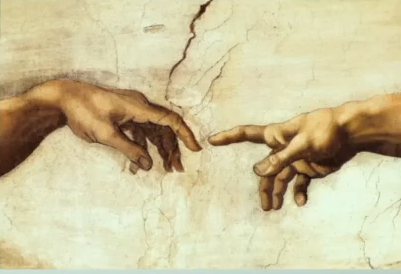 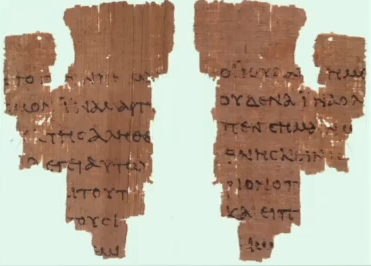 Сутність та природа Бога
Природні якості (які не передаються):
Бог є Дух
Всезнання Бога
Всемогутність Бога
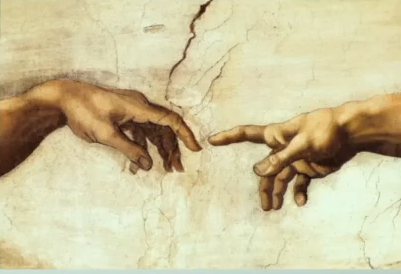 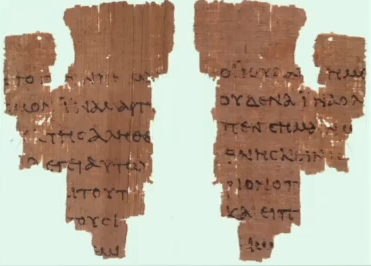 Сутність та природа Бога
Всюдисущність Бога
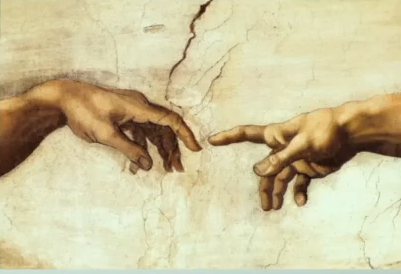 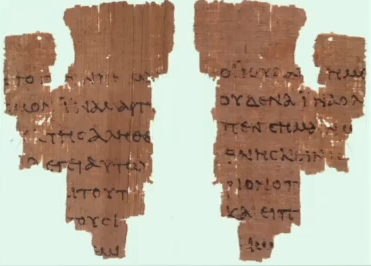 Сутність та природа Бога
Всюдисущність Бога
Вічність та незмінність Бога
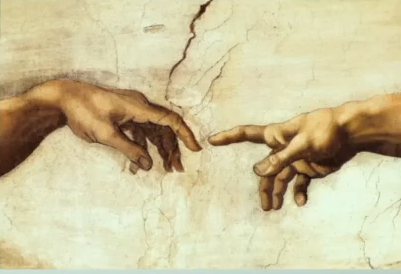 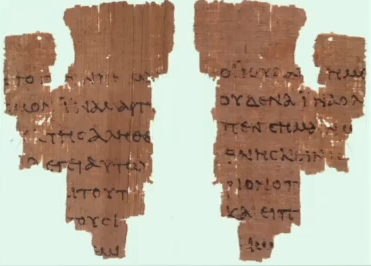 Сутність та природа Бога
Всюдисущність Бога
Вічність та незмінність Бога
Нескінченність Бога
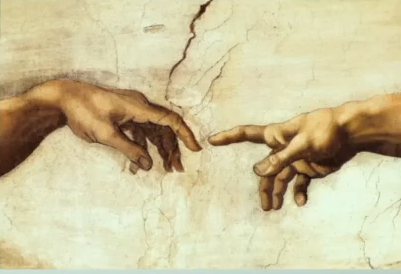 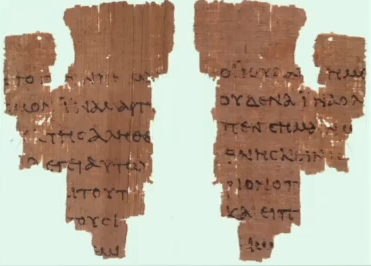 Сутність та природа Бога
Всюдисущність Бога
Вічність та незмінність Бога
Нескінченність Бога
Суверенність Бога
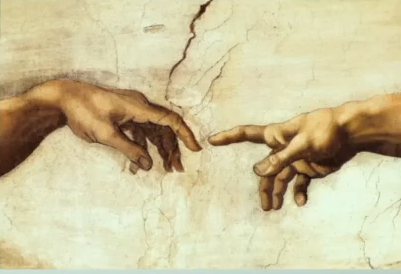 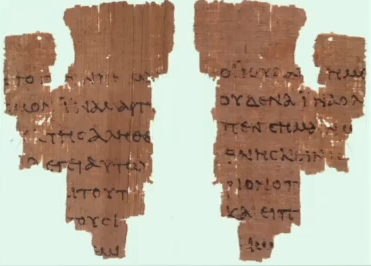 Сутність та природа Бога
Моральні якості (які передаються):
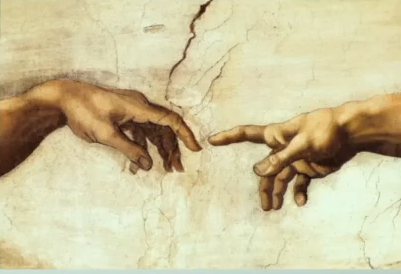 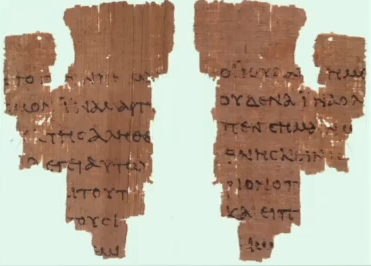 Сутність та природа Бога
Моральні якості (які передаються):
Божа святість, праведність та справедливість
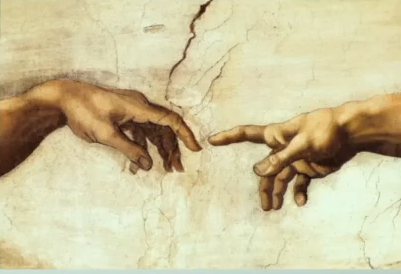 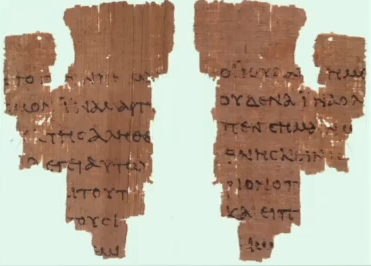 Сутність та природа Бога
Моральні якості (які передаються):
Божа святість, праведність та справедливість
Божа милість та істина
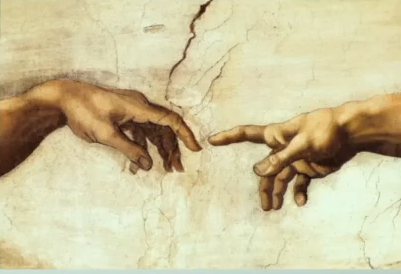 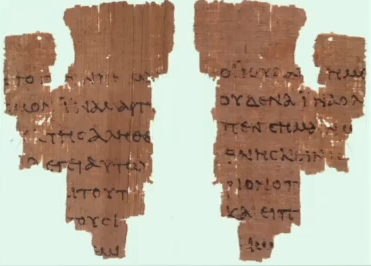 Сутність та природа Бога
Моральні якості (які передаються):
Божа святість, праведність та справедливість
Божа милість та істина
Божа любов
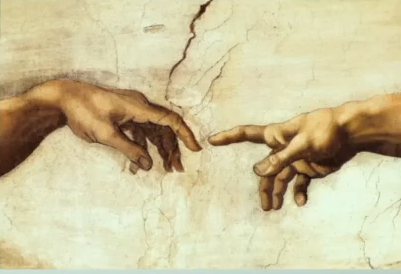 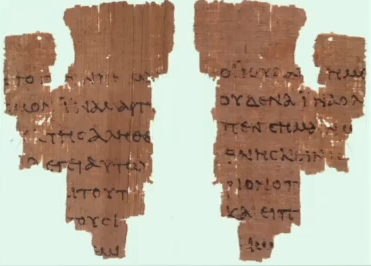 Божі декрети
Визначення Божих декретів
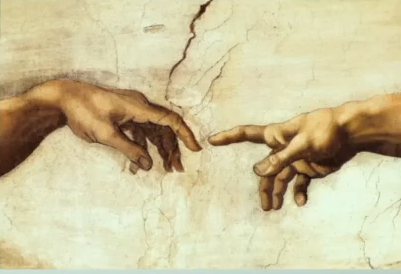 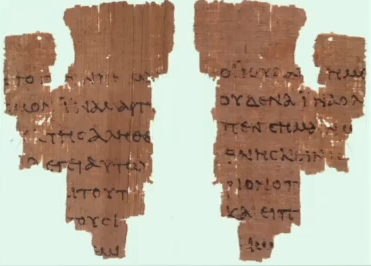 Божі декрети
Визначення Божих декретів
Характеристика Божих декретів
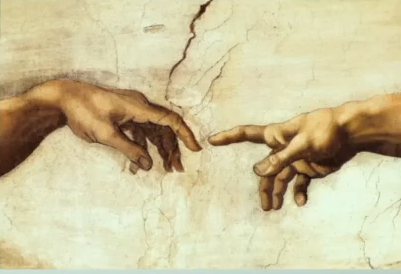 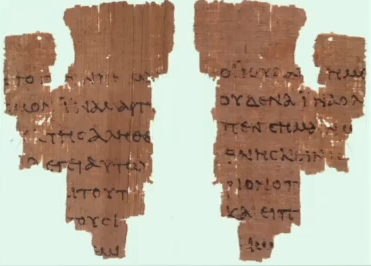 Божі декрети
Визначення Божих декретів
Характеристика Божих декретів
Термінологія Старого Заповіту
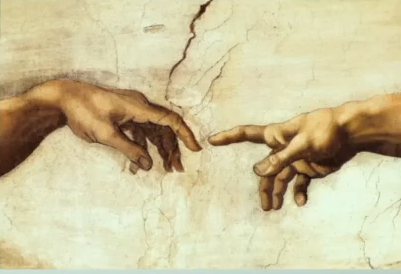 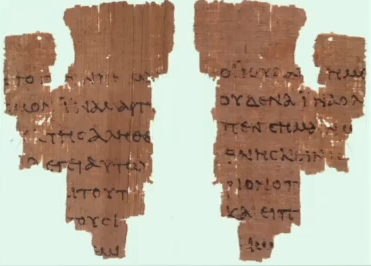 Божі декрети
Термінологія Нового Заповіту
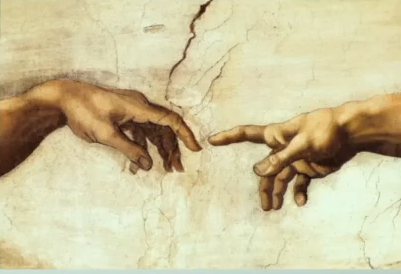 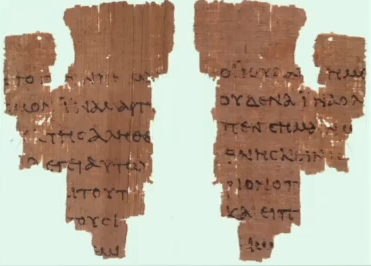 Божі декрети
Термінологія Нового Заповіту
Розуміння Божих декретів
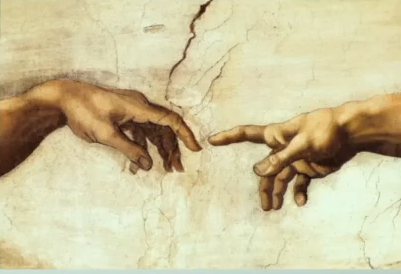 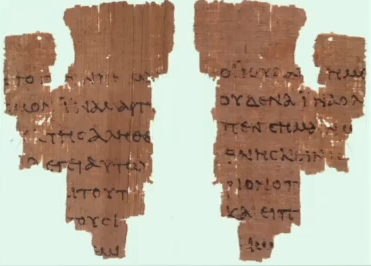 Божі декрети
Термінологія Нового Заповіту
Розуміння Божих декретів
Порядок Божих декретів
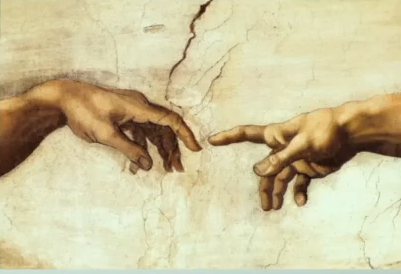 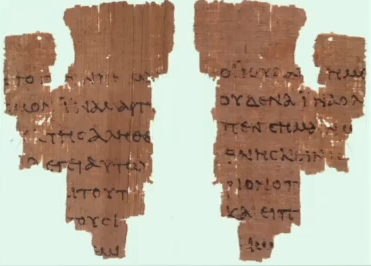 Божі декрети
Божі декрети
Термінологія Нового Заповіту
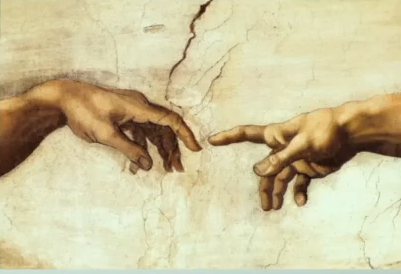 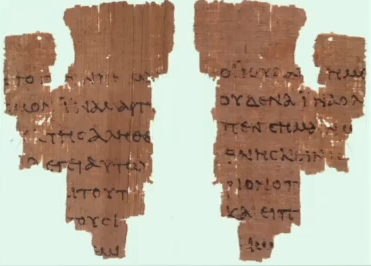 Божі декрети
Термінологія Нового Заповіту
Розуміння Божих декретів
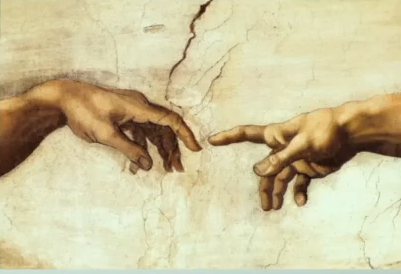 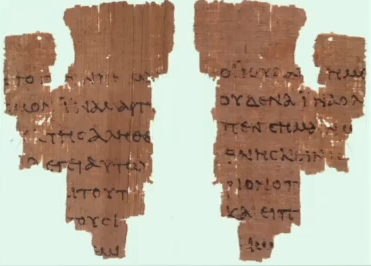 Божі декрети
Термінологія Нового Заповіту
Розуміння Божих декретів
Порядок Божих декретів
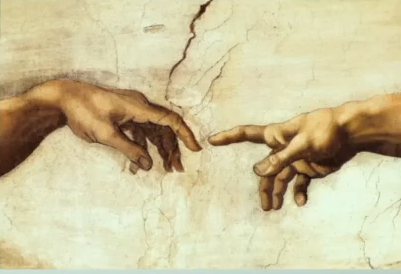 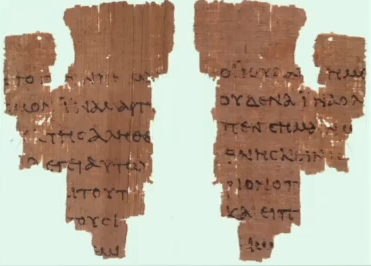 Божі декрети
Термінологія Нового Заповіту
Розуміння Божих декретів
Порядок Божих декретів
Заперечення проти Божих декретів
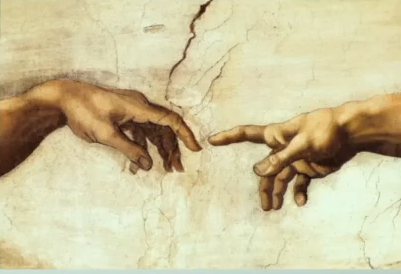 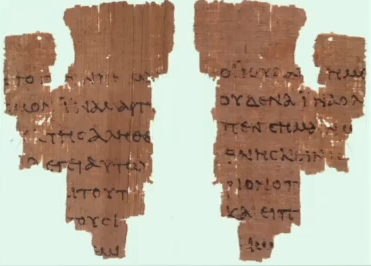 Божі декрети
Термінологія Нового Заповіту
Розуміння Божих декретів
Порядок Божих декретів
Заперечення проти Божих декретів
Висновок
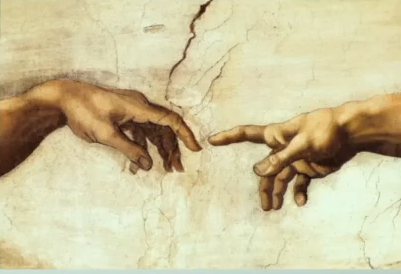 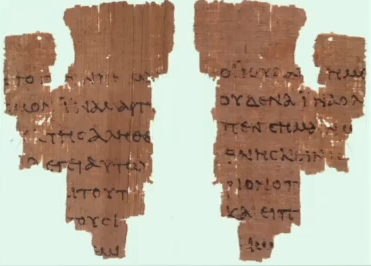